«Снегири»Интерактивная играсобери снегиря.
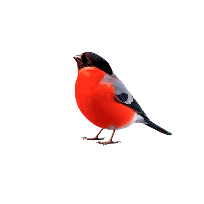 Правила игры:
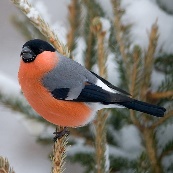 В ходе игры вам необходимо собрать из девяти кубиков четыре изображения снегирей. 
Чтобы перевернуть кубики на нужную сторону, щёлкайте на  кнопки
Центральный кубик соответствует выбранной картинке. Чтобы он совпал с остальными кубиками, щёлкайте по нему.
Выход из презентации -             
    Выбирайте любую картинку
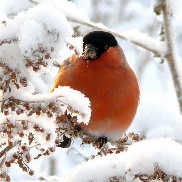 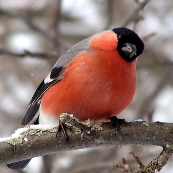 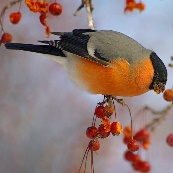 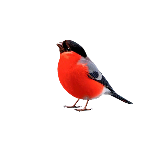 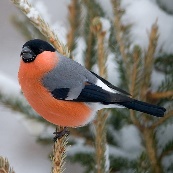 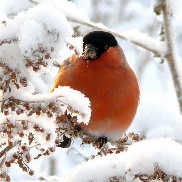 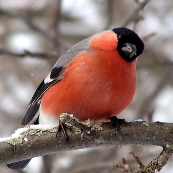 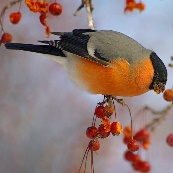 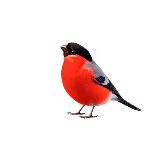 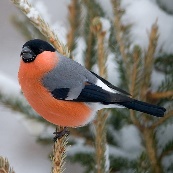 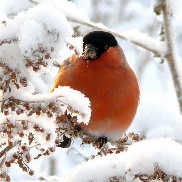 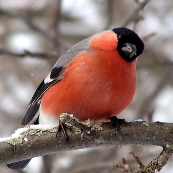 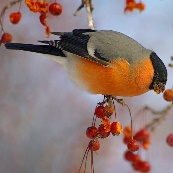 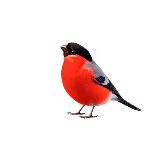 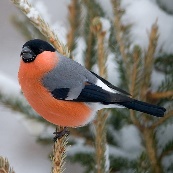 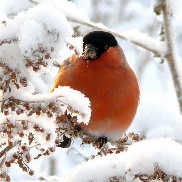 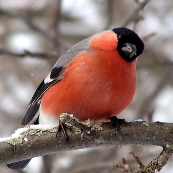 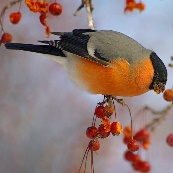 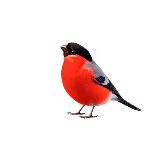 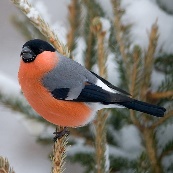 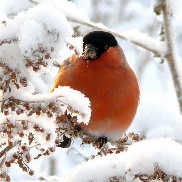 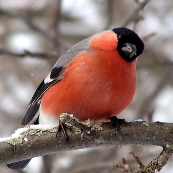 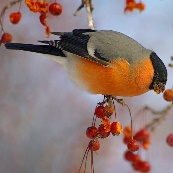 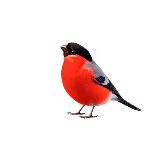